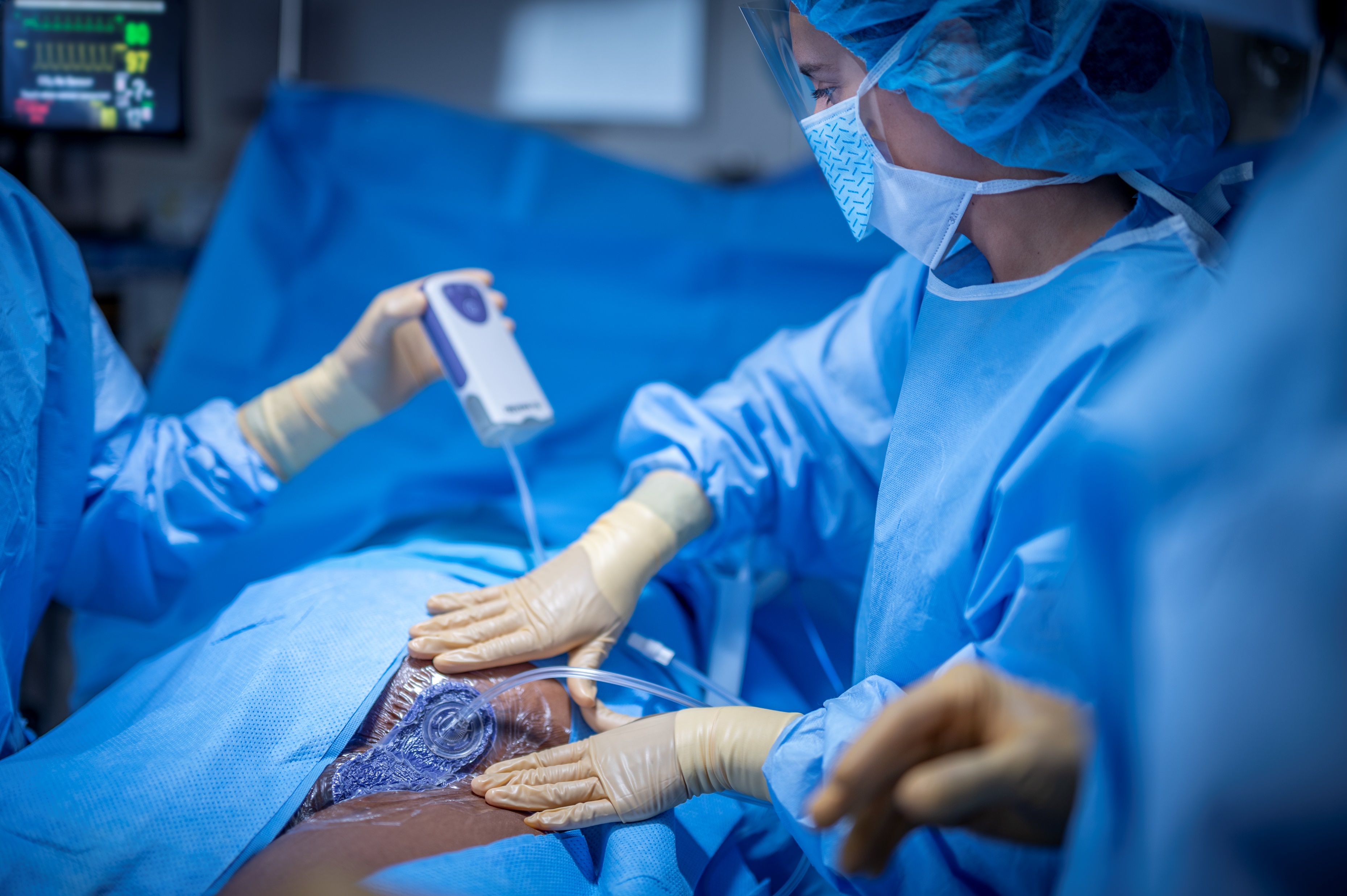 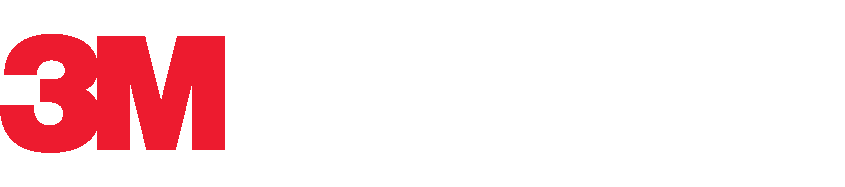 Clinical Evidence 
Vascular Surgery
Negative Pressure Therapy for Incision Management
For over 25 years, negative pressure vacuum-assisted closure (V.A.C.®) technology has been clinically  shown to promote wound healing by reducing edema and promoting granulation tissue formation and  perfusion through the removal of exudate and infectious materials.
3M extended the use of its negative pressure technology to closed surgical incisions with similarly  positive clinical results, outlined in more than 70+ journal publications focused on closed incision  negative pressure therapy (ciNPT), with nearly half of the evidence specific to orthopedic cases.
The 3M™ Prevena™ Incision Management System clinical evidence summaries presented adhere to  the American Society of Plastic Surgeons (ASPS) Evidence Rating Scale1 and reflect the benefits of ciNPT for different incision types and surgical outcomes compared to the standard of care.
Level 1a: Evidence obtained from at least one properly designed randomized controlled trial
Level 1b: Systematic reviews (with homogeneity) of randomized controlled trials
Level 2a: Evidence obtained from well-designed controlled trials without randomization
Level 2b: Individual cohort study or low quality randomized controlled trials (e.g., <80% follow-up).
Level 3: 
Evidence obtained from well-designed cohort or case-control analytic studies, preferably from more than one center or research group
Level 4: Case series (and poor-quality cohort and case-control studies)
Level 5: Expert opinion without explicit critical appraisal, or based on physiology, bench research or ‘first principles.’
Reference:
1. Sullivan D, Chung KC, Eaves FF, Rohrich RJ. The Level of Evidence Pyramid: Indicating Levels of Evidence in Plastic and Reconstructive Surgery Articles. Plast Reconstr Surg 2011;128(1):311-314
Vascular
3M™ Prevena™ Therapy evidence
The body of evidence for using ciNPT has been growing steadily since 2006
The table listed below is based on the Evidence Rating Scale for Therapeutic Studies developed by the American Society of Plastic Surgeons (ASPS)
* Clinical endpoints reflect the conditions and methods specific to each publication and should not be interpreted as general outcomes related to Prevena Therapy. Individual results for each case may vary, depending on the patient, circumstances, and conditions.
GROIN
1
RCT demonstrates ciNPT reduces major complications, reoperation, and readmission rates for high-risk groin incisions
LOE
Kwon J, Staley C, McCullough M et al. A Randomized Clinical Trial Evaluating Negative Pressure Therapy to Decrease Vascular Groin Incision Complications. Journal of Vascular Surgery. 2018; 68(6):1744-1752.
Surgical Site Infections (Total)
Surgical Site Complication
reduction in SSI*
10.1% (6/59) Prevena Therapy vs. 
21.6% (12/60) SOC
(p=0.001)*
reduction in SSC*
11.9% (7/59) Prevena Therapy vs. 
26.7% (16/60) SOC
(p=0.001)*
Surgical Site Infections (Szilagyi I)
Return to OR
2x
reduction in return to the OR*
8.5% (5/59) Prevena Therapy vs. 
18.3% (11/60) SOC
(p<0.05)*
reduction in SSI
1.7% (1/59) Prevena Therapy vs. 
3.3% (2/60) SOC
Readmissions
Surgical Site Infections (Szilagyi II)
reduction in readmissions*
6.8% (4/59) Prevena Therapy vs. 
16.7% (10/60) SOC
(p<0.04)*
reduction in SSI
3.4% (2/59) Prevena Therapy vs. 
5.0% (3/60) SOC
Cost Savings
Surgical Site Infections (Szilagyi III)
reduction in DSSI
 5.1% (3/59) Prevena Therapy vs. 
11.7% (7/60) SOC
reduction in per patient cost
$30,492 Prevena Therapy vs. 
$36,537 SOC
$6045
Cost Assessment includes variable hospital costs (for both the index hospitalization and all readmission days within 30 days related to any wound complication). Hospital variable costs (not charges) for each admission were obtained from hospital administration
Study suggest that negative pressure therapy for patients at high risk for groin wound complications significantly reduces major wound complication, reoperation and readmission rates and ciNPT may lead to a reduction in hospital cost
ciNPT is recommended for all groin incisions considered at high risk for wound complications
Calculation(s) are derived based on relative patient group incidence  rate reported in this study
Statistically significant (p<0.05)
Multi-center RCT demonstrates ciNPT reduces SSI in high-risk vascular surgery patients
Groin
1
LOE
Gombert A, Babilon M, Barbati M et al. Closed-incision negative-pressure therapy reduces surgical site infections in vascular surgery: a prospective randomised multicentre trial (AIMS trial). Eur J Vasc Endovasc Surg. 2018; 56(3):442-448.
Surgical Site Infections (Szilagyi I, II, and III )
Reduction in SSIs
13.2% (13/98) Prevena Therapy vs. 
33.3% (30/90) SOC
(p=0.0015)*
Surgical Site Infection (Szilagyi I)
Reduction in Sazilagy I SSIs*
8.1% (8/98) Prevena Therapy vs. 
26.7 % (24/90) SOC
(p=0.0012)*
Summary
Study found closed incision negative pressure therapy (ciNPT) was associated with a reduced incidence of SSIs when compared to control group.
High-risk patients could benefit from ciNPT to help reduce the risk of total SSI.
Calculation(s) are derived based on relative patient group incidence rate reported in this study
*Statistically significant (p<0.05)
Illustration of the 3M™ Prevena™ Incision Management System Cost Effectiveness Based on Gombert et al Outcomes
Cost Savings
Reduction in per patient cost for SSI
$3,390 Prevena Therapy vs. $7,276 SOC
1. Hou Y. Incidence and impact of surgical site infections on length of stay and cost of care in open surgical procedures. HEOR-2021-003-DAR.
*3M™ Prevena™ Peel and Place System Kit is an estimates; individual prices may vary
The above model uses selected study data to provide an illustration of estimates of costs for use of the Prevena Therapy. This model is an illustration and not a guarantee of actual individual costs, savings, outcomes or results. The hospital is advised to use this model as an illustration only to assist in an overall assessment of products and pricing.
Gombert A, Babilon M, Barbati M et al. Closed-incision negative-pressure therapy reduces surgical site infections in vascular surgery: a prospective randomised multicentre trial (AIMS trial). Eur J Vasc Endovasc Surg. 2018; 56(3):442-448.
1
RCT Study demonstrates reduction in incision complications and revision procedures
Groin
LOE
Pleger SP, Nink N, Elzien M et al. Reduction of groin wound complications in vascular surgery patients using closed incision negative pressure therapy (ciNPT): a prospective, randomised, single-institution study. IntWound J 2018; 15(1):75-83.
Wound Healing Complications (WHC)
Total Surgical Site Infection
Reduction in Wound Healing Complications*
8.6% (5/58) Prevena Therapy vs. 
42.3% (30/71) Control
(p<0.0005)*
Reduction in SSI*
17% (1/58) Prevena Therapy vs. 
16.9% (12/71) Control
(p<0.02)*
Deep Wound Dehiscence
Local Surgical Site Infection
Reduction in Local SSI*
1.7% (1/58) Prevena Therapy vs. 
14.1% (10/71) Control
(p=0.02)*
Reduction in Deep Wound Dehiscence
1.7% (1/58) Prevena Therapy vs. 
5.6% (4/71) Control
(p=0.387)
30 Day Revision Surgery
Deep SSI  (Arterial Graft Infection)
Reduction in Revision Surgery*
1.7% (1/58) Prevena Therapy vs. 
14.1% (10/71) Control
(p=0.022)*
Reduction in DSSI
0% (0/58) Prevena Therapy vs. 
2.8% (2/71) Control
(p=0.501)
Calculation(s) are derived based on relative patient group incidence rate reported in this study
* Statistically significant (p<0.05)
This study that the use of ciNPT demonstrated a statistically significant reduction of postoperative wound healing complications in the groin on postoperative days 5–7 and 30-day revision surgery
Illustration of the 3M™ Prevena™ Incision Management System 
Cost-Effectiveness Based on Pleger et al Outcomes
Reduction in per-patient cost 
for SSCs
$2,034 Prevena Therapy vs. 
$7,544 SOC
Reduction in per-patient cost 
for SSI $871 Prevena Therapy vs. $3,689 SOC
Cost Savings
Cost Savings
Hou Y. Incidence and impact of surgical site infections on length of stay and cost of care in open surgical procedures. HEOR-2021-003-DAR.
Hou Y. Incidence and impact of surgical site complications on length of stay and cost of care in open surgical procedures. HEOR-2021-004-DAR.
*3M™ Prevena™ Peel and Place System Kit and Control therapy (gauze) changed once a day at $18 a week are estimates; individual prices may vary
The above model uses selected study data to provide an illustration of estimates of costs for use of the Prevena Therapy or Standard of Care (Control). This model is an illustration and not a guarantee of actual individual costs, savings, outcomes or results. Results are based on selected study data and may not be typical. The hospital is advised to use this model as an illustration only to assist in an overall assessment of products and pricing.
Pleger SP, Nink N, Elzien M et al. Reduction of groin wound complications in vascular surgery patients using closed incision negative pressure therapy (ciNPT): a prospective, randomised, single-institution study. IntWound J 2018; 15(1):75-83.
3
Potential reduction in incisional wound complications when using ciNPT
GROIN
LOE
Frisbie JJ, Bordoli S J, Simmons J M, Frisbie JJ, Zuiderveen SK. Utilizing closed incisional negative pressure therapy reduces peripheral bypass infection rates without increasing costs. Cureus. 2020 Jul 16;12(7):e9217.
Surgical Site Infection
Summary
Reduction in SSIs*
3.5% (4/113) Prevena Therapy vs. 
11.8% (12/102) Control
(p=0.02)*
ciNPT resulted in a decrease in surgical site infections.

Reduced SSI rate led to a significant cost-effective measure for the institution.

Institution implemented routine use of ciNPT for all lower extremity vascular bypass patients.
Deep Surgical Site Infection
Reduction in DSSIs*
0.9% (1/113) Prevena Therapy vs. 
6.9% (7/102) Control
(p=0.02)*
Cost Savings
Reduction in Per Patient Cost for SSI 
$911 Prevena Therapy vs. $1,617 SOC
Per Patient Cost Savings: $706
Calculation(s) are derived based on relative patient group incidence rate reported in this study
* Statistically significant (p<0.05)
3
Risk-stratification to identify high-risk patients leads to potential cost savings
Vascular
LOE
Chang B, Sun Z, Peiris P et al. Deep learning-based risk model for best management of closed groin incisions after vascular surgery. Journal of Surgical Research 2020;254:408-406
Appropriately matched SSI Risk and Treatment
Potential Cost Reduction with risk-stratification and Prevena Therapy
Average Per-Patient Cost 
Prevena Therapy on high risk $1143 
No risk stratification $ 1,544
Mean per Patient Cost Savings: $401
Correct match of high-risk with ciNPT and low-risk with SOC
High-risk + Prevena Therapy (n=148)
Low-risk + SOC (n=57)
205 of 370
Inappropriately matched SSI Risk and Treatment
Summary
Incorrect match of high-risk with SOC and low-risk with ciNPT
High-risk + SOC (n=134)
Low-risk + Prevena Therapy (n=31)
165 of 370
Using a risk prediction model to aid decision making in the care of closed incisions after vascular surgery and can help optimize the utilization of ciNPT, its outcomes, and associated costs.
Surgical Site Infections
Reduction in Surgical Site Infections
6.8% (10/148) High-risk Prevena Therapy vs. 20.9% (28/134) High-risk SOC
(p<0.001)*
Calculation(s) are derived based on relative patient group incidence rate reported in this study
* Statistically significant (p<0.05)
1
META Analysis: Superior efficacy of prophylactic ciNPT therapy for groin wounds in vascular surgery
Groin
Antoniou G, Onwuka C, Antoniou S et al. Meta-analysis and trial sequential analysis of prophylactic negative pressure therapy for groin wounds in vascular surgery. J Vasc Surg 2019; 70 (5):1700-1710.
LOE
Surgical Site Infections
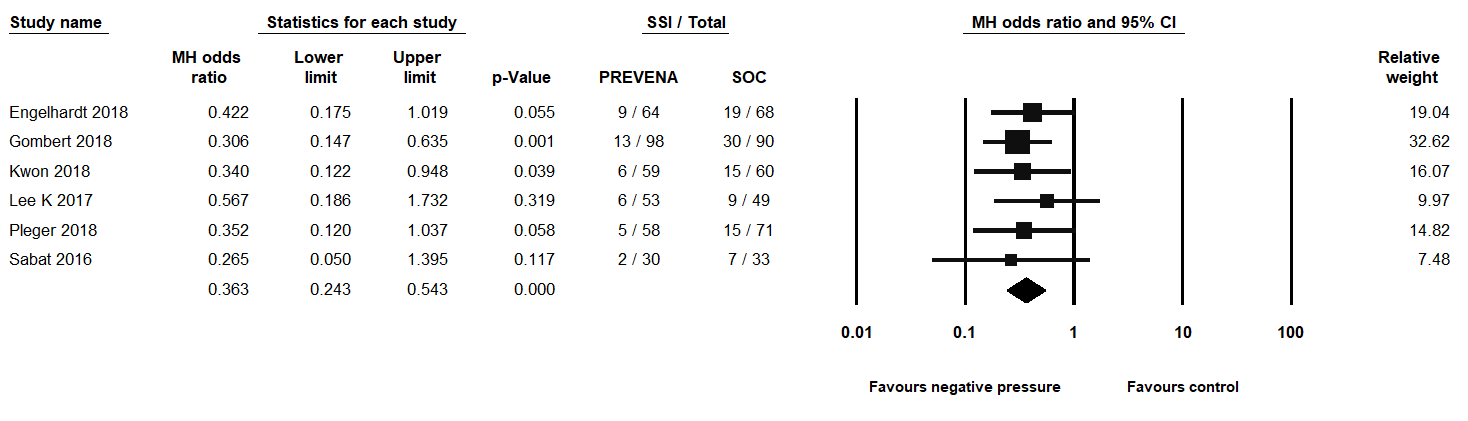 Revision Surgery
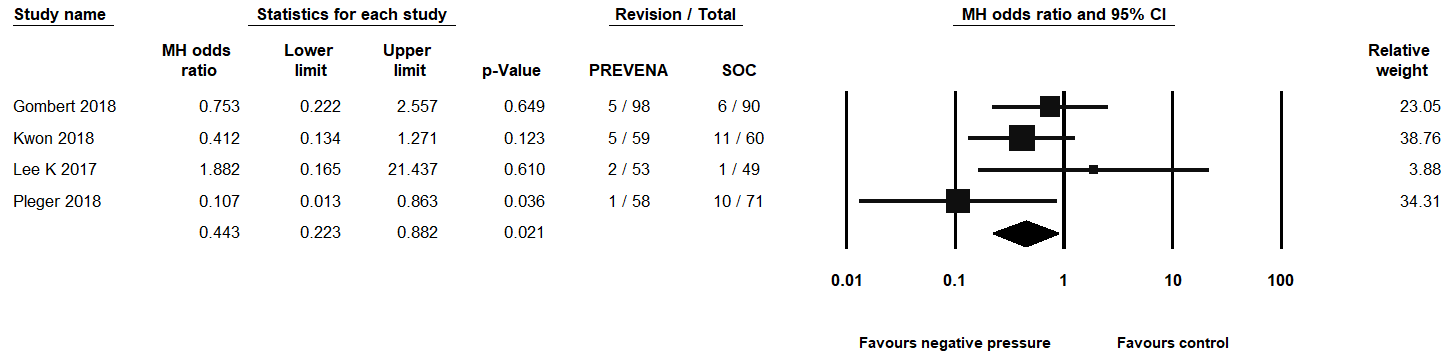 Summary
Prophylactic use of negative pressure wound therapy (NPWT) helps improve over SOC through reduction in the risk of SSI in vascular surgical groin patients.
ciNPT patients have reduced risk for
surgical site infection (p<0.0001)
revision surgeries (p=0.02)
Shorter hospital stay for patients with ciNPT (p=0.01)
“All studies included in our analysis were published recently (2016-2019) representing contemporary clinical practice in the Western world.”
“Evidence can be considered to be conclusive and that no more trials are required to investigate the primary outcome.”
Hospital Length of Stay
2 days
Shorter Hospital Length of Stay*
-2.14 days (95% CI: -3.78 to -0.49)
(p=0.01)*
Figures have been replicated from Antoniou et al.
*Statistically significant (p<0.05)
1
META Analysis: Superior efficacy of prophylactic ciNPT therapy for groin wounds in vascular surgery
Groin
Antoniou G, Onwuka C, Antoniou S et al. Meta-analysis and trial sequential analysis of prophylactic negative pressure therapy for groin wounds in vascular surgery. J Vasc Surg 2019; 70 (5):1700-1710.
LOE
Hospital Length of Stay
Surgical Site Infections - Total
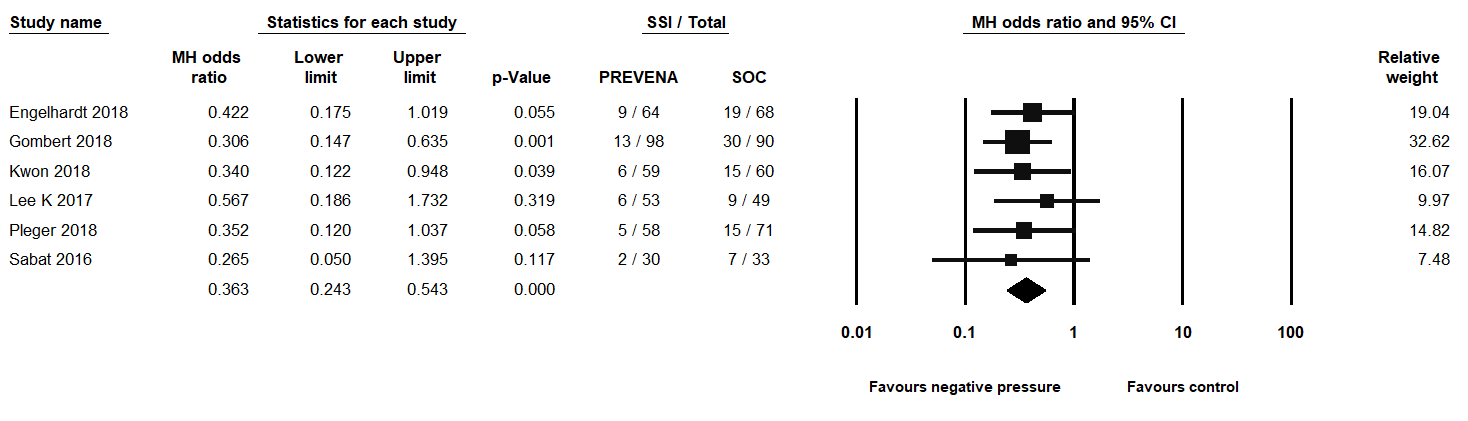 Shorter Hospital Length of Stay*
-2.14 days (95% CI: -3.78 to -0.49)  (p=0.01)*
2 days
Figures have been replicated from Antoniou et al.
*Statistically significant (p<0.05)
Szilagyi I-III
Prophylactic use of negative pressure wound therapy (NPWT) helps improve over SOC through reduction in the risk of SSI in vascular surgical groin patients.
ciNPT patients have reduced risk for
surgical site infection (p<0.0001)
revision surgeries (p=0.02)
Shorter hospital stay for patients with ciNPT (p=0.01)
“All studies included in our analysis were published recently (2016-2019) representing contemporary clinical practice in the Western world.”
“Evidence can be considered to be conclusive and that no more trials are required to investigate the primary outcome.”
OR=Odds Ratio; RD=Risk Difference
Revision Surgery
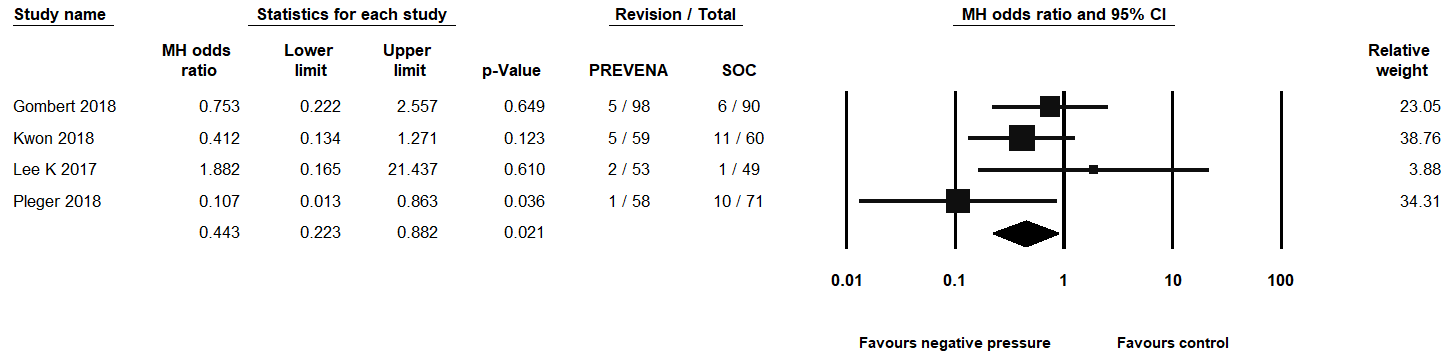 3M™ Prevena™ Therapy for the high-risk Vascular patient
Groin incisions
Kwon J, Staley C, McCullough M et al. A randomized clinical trial evaluating negative pressure therapy to decrease vascular groin incision complications. Journal of Vascular Surgery. 2018; 68(6):1744-1752.
Patients are high-risk if they have ≥ 1 of the following risk factors:
Re-operative surgery
Prosthetic vascular graft
Age > 50 years
BMI > 30 kg/m2 
Significant pannus
Malnutrition
Smoker
Immunosuppression
Cardiac risk factors
hypertension 
coronary heart disease  
history or myocardial infarction
Chronic obstructive pulmonary disease (COPD)
Uncontrolled diabetes (hemoglobin A1c >8%)
Chronic kidney disease
Dyslipidaemia 
Hypercholesterolaemia
Hyperhomocysteinaemia
Gombert A, Babilon M, Barbati M et al. Closed-incision negative-pressure therapy reduces surgical site infections in vascular surgery: a prospective randomised multicentre trial (AIMS trial). Eur J Vasc Endovasc Surg. 2018; 56(3):442-448.
Pleger SP, Nink N, Elzien M et al. Reduction of groin wound complications in vascular surgery patients using closed incision negative pressure therapy (ciNPT): a prospective, randomised, single-institution study. IntWound J 2018; 15(1):75-83.